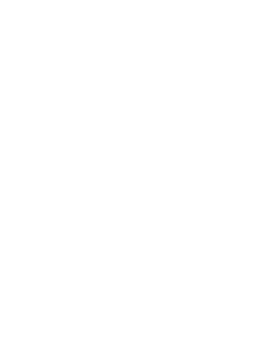 ПОДДЕРЖКА РАБОТЫ С ЭЛЕКТРОННЫМИ ДОКУМЕНТАМИ
В ПРОГРАММНЫХ ПРОДУКТАХ «ПАРУС»
ЗАБАРИН С.А.
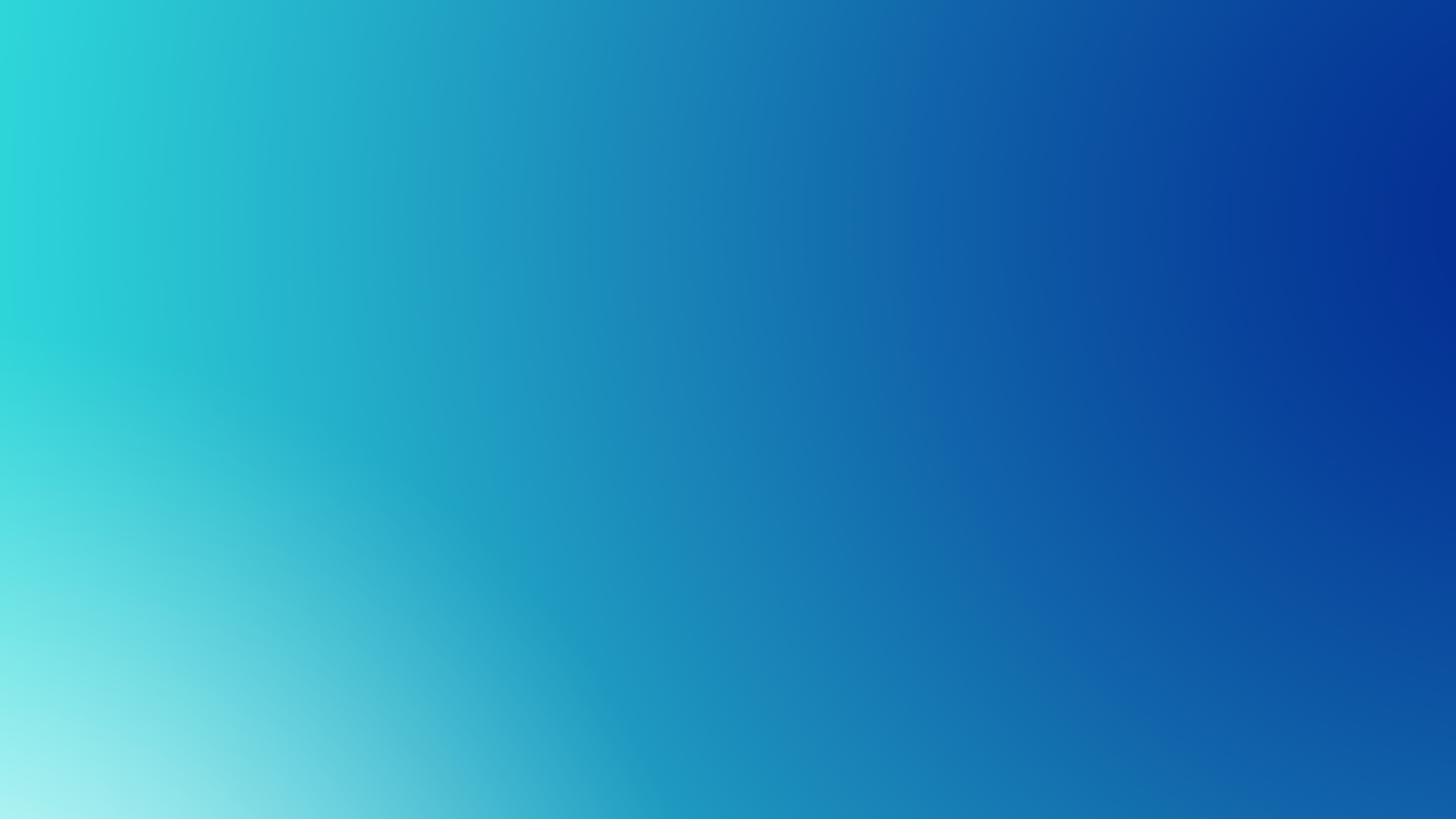 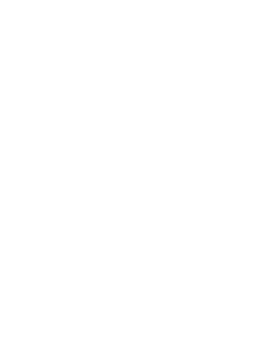 ДОСТУПНЫЕ ИНСТРУМЕНТЫ ДЛЯ ОБЕСПЕЧЕНИЯ ЭДО
МЕХАНИЗМ ВЗАИМОСВЯЗИ ДОКУМЕНТОВ

СТАТУСНАЯ МОДЕЛЬ, ПОДКЛЮЧАЕМАЯ К ЛЮБОМУ ДОКУМЕНТУ СИСТЕМЫ, ДЛЯ РАЗДЕЛЕНИЯ ПОЛНОМОЧИЙ ВЕДЕНИЯ УЧЕТА И / ИЛИ ОПРЕДЕЛЕНИЯ МАРШРУТА ДОКУМЕНТООБОРОТА

МЕХАНИЗМ ПОДПИСАНИЯ ЭП (ПЭП, УЭП)  ФОРМУЛЯРОВ И ПОДГОТОВЛЕННЫХ ДОКУМЕНТОВ

МЕХАНИЗМ УВЕДОМЛЕНИЯ ПОЛЬЗОВАТЕЛЕЙ ПО ФАКТУ ПОЛУЧЕНИЯ НОВЫХ ДОКУМЕНТОВ К ИСПОЛНЕНИЮ

ХРАНИЛИЩЕ ЭЛЕКТРОННЫХ ДОКУМЕНТОВ, ИНТЕГРИРОВАННОЕ В БИЗНЕС ПРОЦЕССЫ СИСТЕМЫ
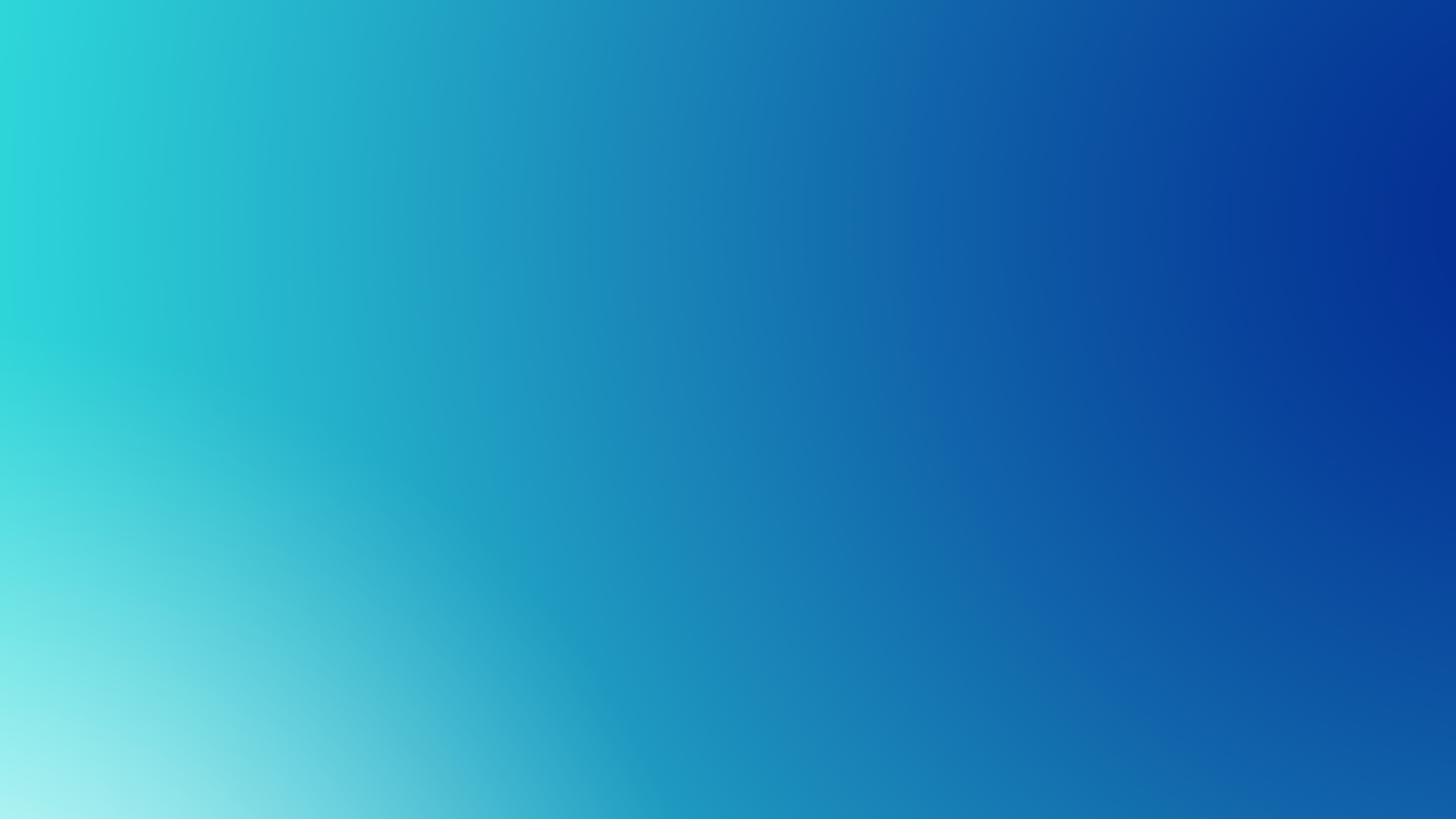 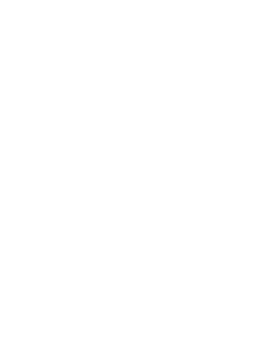 ЧТО И КАК ДЕЛАТЬ? -> БАЗОВАЯ КОНЦЕПЦИЯ
НАСТРОЙКА УЧЕТНОЙ СИСТЕМЫ (АДМИНИСТРИРОВАНИЕ)
ОПРЕДЕЛЕНИЕ «РОЛЕВОЙ МОДЕЛИ»
РАСПРЕДЕЛЕНИЕ РАБОЧИХ МЕСТ ПО ИСПОЛНИТЕЛЯМ
СОЗДАНИЕ СТАТУСНОЙ МОДЕЛИ ПО БИЗНЕС-ПРОЦЕССАМ
РЕГИСТРАЦИЯ В СИСТЕМЕ СЕРТИФИКАТОВ ПОЛЬЗОВАТЕЛЕЙ
ОПРЕДЕЛЕНИЕ ПОЛЬЗОВАТЕЛЕЙ, ИСПОЛЬЗУЮЩИХ В РАБОТЕ «ПРОСТЫЕ» ЭП
СТРУКТУРИРОВАНИЕ КАРТОТЕКИ (АРХИВА) ДЛЯ ХРАНЕНИЯ ЭЛЕКТРОННЫХ ДОКУМЕНТОВ

СХЕМА РАБОТЫ ПОЛЬЗОВАТЕЛЕЙ С ЭЛЕКТРОННЫМИ ДОКУМЕНТАМИ В УЧЕТНОЙ СИСТЕМЕ:
СОЗДАНИЕ (ФОРМИРОВАНИЕ) ПЕРВИЧНЫХ ДОКУМЕНТОВ ИСПОЛНИТЕЛЯМИ В УЧЕТНЫХ РАЗДЕЛАХ СИСТЕМЫ
ПЕРЕМЕЩЕНИЕ ДОКУМЕНТОВ ПО НАСТРОЕННОЙ СТАТУСНОЙ МОДЕЛИ
ПОДПИСАНИЕ (СОГЛАСОВАНИЕ) ДОКУМЕНТОВ ПОСРЕДСТВОМ «ПРОСТОЙ» ЭП
ФОРМИРОВАНИЕ ЭЛЕКТРОННЫХ ДОКУМЕНТОВ В PDF
«УТВЕРЖДЕНИЕ» РУКОВОДИТЕЛЕМ (ПОДПИСАНИЕ ЭЛЕКТРОННОГО ДОКУМЕНТА УКЭП)
ПРИНЯТИЕ ДОКУМЕНТА К УЧЕТУ
ПЕРЕНОС ДОКУМЕНТА В ЭЛЕКТРОННЫЙ АРХИВ
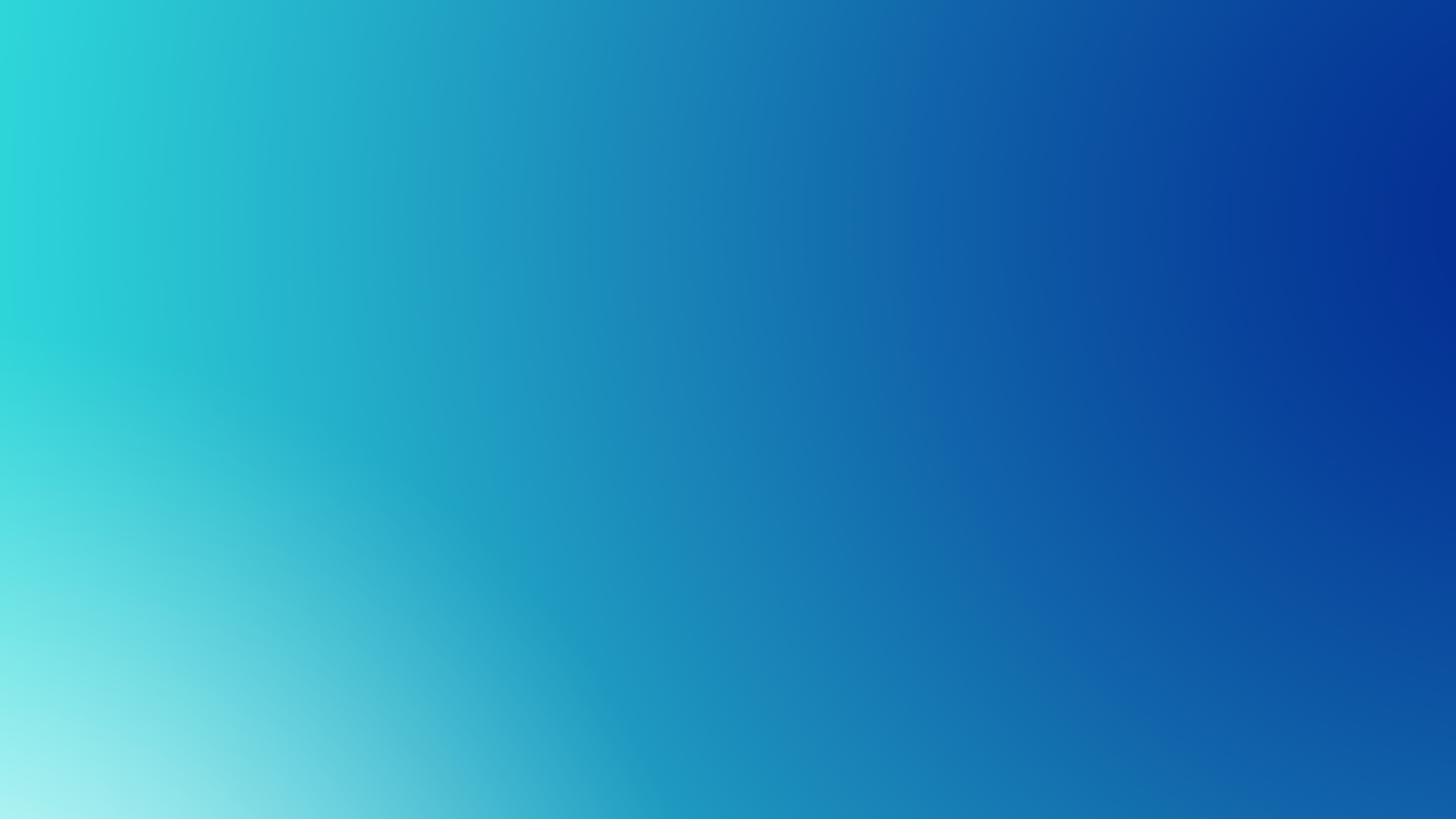 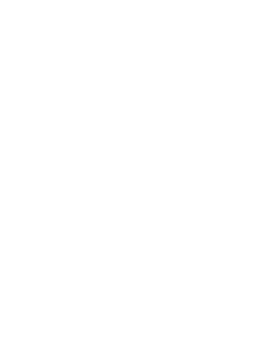 НАСТРАИВАЕМАЯ СТАТУСНАЯ МОДЕЛЬ
ОПРЕДЕЛЕНИЕ  ПОСЛЕДОВАТЕЛЬНОСТИ СТАТУСОВ (ИЛИ МАРШРУТА ДВИЖЕНИЯ) ДОКУМЕНТА
ВОЗМОЖНОСТЬ ПЕРЕХОД В СЛЕДУЮЩИЙ СТАТУС: 
РУЧНОГО - С ПРОВЕРКОЙ ВОЗМОЖНОСТИ ОСУЩЕСТВЛЕНИЯ ПЕРЕХОДА
АВТОМАТИЧЕСКОГО - В РЕЗУЛЬТАТЕ ВЫПОЛНЕНИЯ КАКОГО-ЛИБО ДЕЙСТВИЯ С ДОКУМЕНТОМ
ДОСТУП КОНКРЕТНЫХ ПОЛЬЗОВАТЕЛЕЙ К ДЕЙСТВИЯМ НАД ДОКУМЕНТОМ, ДЛЯ КАЖДОГО СТАТУСА
ДОБАВЛЕНИЕ ПРИМЕЧАНИЯ К ДОКУМЕНТУ В КАЖДОМ СТАТУСЕ ИЛИ В МОМЕНТ ПЕРЕХОДА В СЛЕДУЮЩИЙ СТАТУС
ПЕРЕНАПРАВЛЕНИЕ ДОКУМЕНТА ДРУГОМУ ИСПОЛНИТЕЛЮ
КОНТРОЛЬ ВРЕМЕНИ НАХОЖДЕНИЯ ДОКУМЕНТА В КАЖДОМ СТАТУСЕ (С УЧЕТОМ РАБОЧЕГО КАЛЕНДАРЯ)
ПОДДЕРЖКА ПАРАЛЛЕЛЬНОЙ РАБОТЫ С ДОКУМЕНТОМ:
НАПРАВЛЕНИЕ ДОКУМЕНТА НА ИСПОЛНЕНИЕ СРАЗУ НЕСКОЛЬКИМ ИСПОЛНИТЕЛЯМ
ВОЗМОЖНОСТЬ УСТАНОВИТЬ ОТМЕТКУ ОБ ИСПОЛНЕНИИ У КАЖДОГО СОИСПОЛНИТЕЛЯ
АВТОМАТИЗИРОВАННЫЙ ПЕРЕХОД В СЛЕДУЮЩИЙ СТАТУС ПРИ НАЛИЧИИ ОТМЕТОК ВСЕХ ОТВЕТСТВЕННЫХ ИСПОЛНИТЕЛЕЙ
ВЛИЯНИЕ НА ПЕРЕХОД В СЛЕДУЮЩИЙ СТАТУС ТОЛЬКО ОПРЕДЕЛЕННЫХ ОТМЕТОК СОИСПОЛНИТЕЛЕЙ
ПОЛУЧЕНИЕ УВЕДОМЛЕНИЙ КАЖДЫМ СОИСПОЛНИТЕЛЕМ (ПРИ ПЕРЕХОДЕ ДОКУМЕНТА В СТАТУС ДЛЯ СОВМЕСТНОГО ИСПОЛНЕНИЯ, ПРИ ОКОНЧАНИИ УСТАНОВЛЕННОГО КОНТРОЛЬНОГО СРОКА ИСПОЛНЕНИЯ)
ПРОСМОТР ИСТОРИИ ДВИЖЕНИЯ ДОКУМЕНТА (ИСТОРИЯ СТАТУСОВ) И ПРИМЕЧАНИЙ ИСПОЛНИТЕЛЕЙ
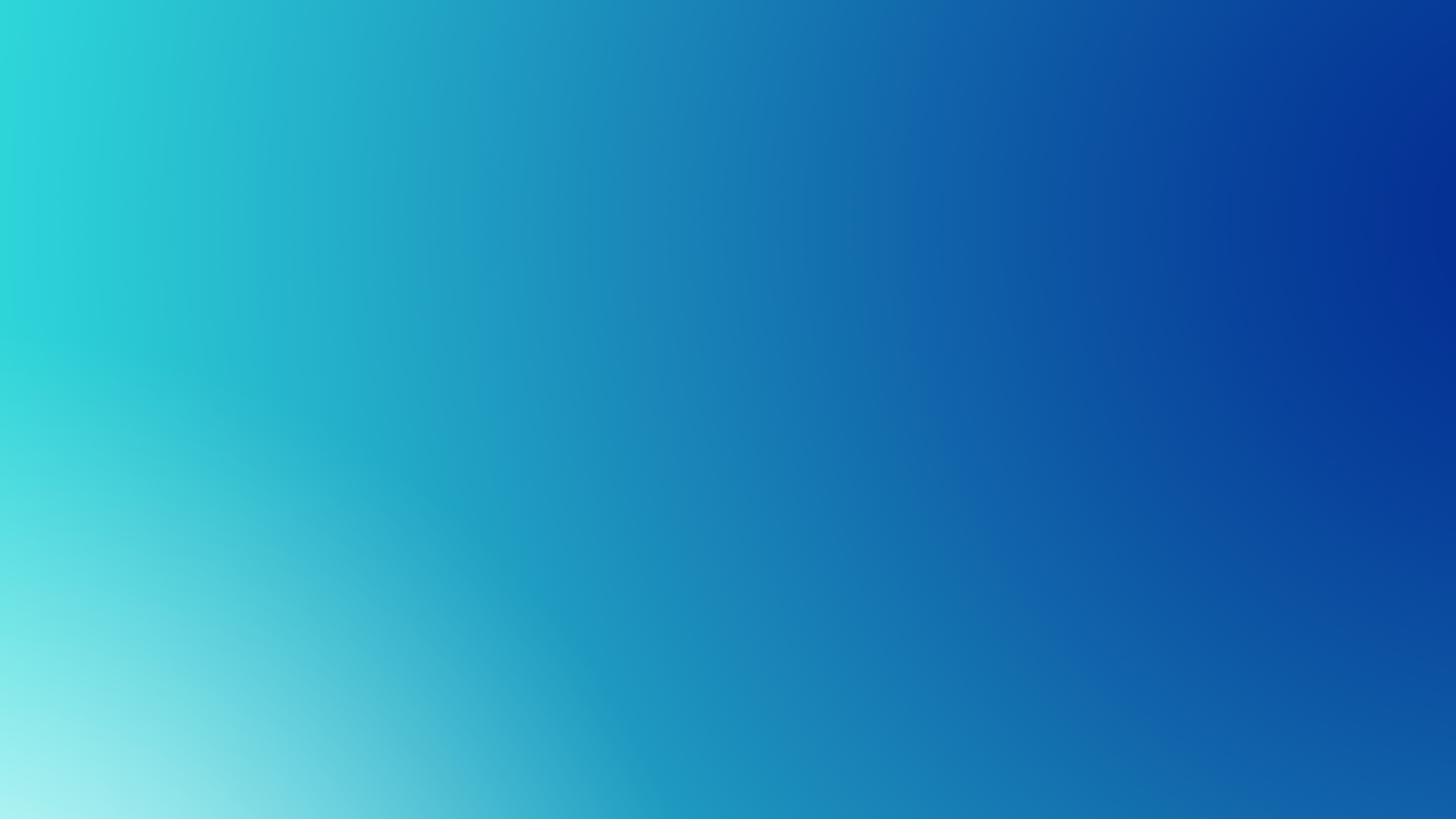 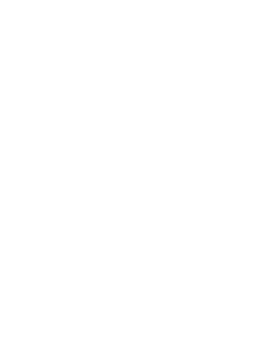 ОБЕСПЕЧЕНИЕ ЮРИДИЧЕСКОЙ ЗНАЧИМОСТИ
ПРИМЕНЕНИЕ СЕРТИФИКАТОВ КРИПТОПРО И VIPNET
ПОДДЕРЖКА ФОРМИРОВАНИЯ ФОРМ ДОКУМЕНТОВ И РЕГИСТРОВ В ФОРМАТЕ PDF
ВОЗМОЖНОСТЬ ВСТРАИВАНИЯ УЭП В PDF-ДОКУМЕНТЫ С ОТОБРАЖЕНИЕМ ШТАМПА ПОДПИСИ
НАЛИЧИЕ МЕХАНИЗМА ДЛЯ УПРАВЛЕНИЯ РАЗМЕЩЕНИЕМ ПОДПИСЕЙ ВНУТРИ ДОКУМЕНТА
ВОЗМОЖНОСТЬ ОТОБРАЖЕНИЯ В ШТАМПЕ ПОЛНОЙ ИНФОРМАЦИИ О СЕРТИФИКАТЕ ИСПОЛНИТЕЛЯ, 
	ПОДПИСАВШЕГО ЭЛЕКТРОННЫЙ ДОКУМЕНТ
ВОЗМОЖНОСТЬ АУТЕНТИФИКАЦИИ ПОЛЬЗОВАТЕЛЕЙ ЧЕРЕЗ ЕДИНУЮ СИСТЕМУ ИДЕНТИФИКАЦИИ И АУТЕНТИФИКАЦИИ (ЕСИА)
СИСТЕМА УВЕДОМЛЕНИЙ ПОЛЬЗОВАТЕЛЯМ ЧЕРЕЗ ВСПЛЫВАЮЩИЕ СООБЩЕНИЯ И НА СТАРТОВОМ РАБОЧЕМ СТОЛЕ ПРИ ВХОДЕ В СИСТЕМУ ИЛИ В ЛИЧНОМ КАБИНЕТЕ СОТРУДНИКА
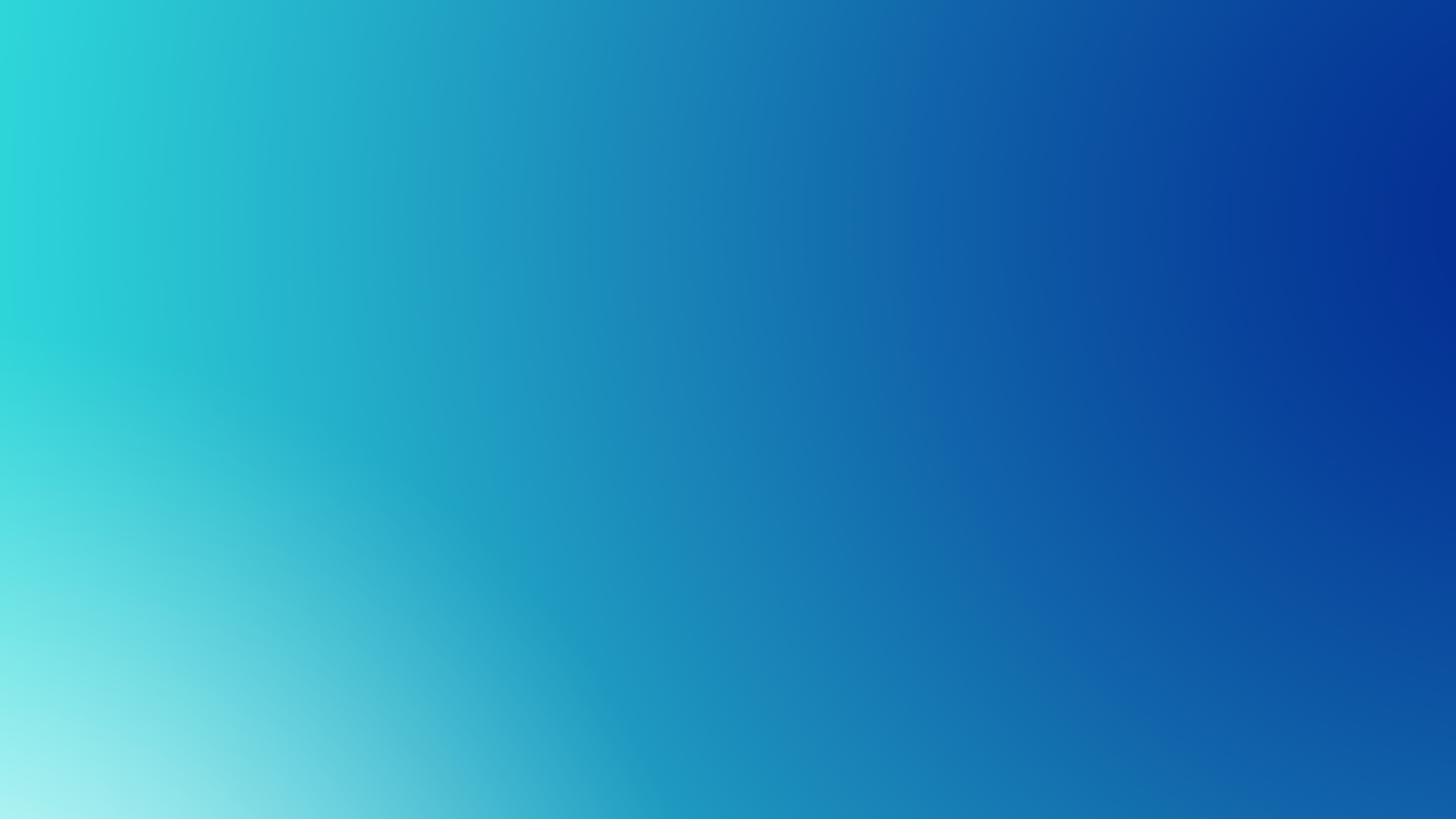 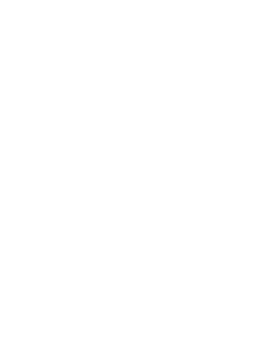 КАРТОТЕКА ЭЛЕКТРОННЫХ ДОКУМЕНТОВ (АРХИВ)
РЕАЛИЗОВАН В  ВИДЕ ОТДЕЛЬНОГО РАЗДЕЛА СИСТЕМЫ, ИСПОЛЬЗУЕТСЯ КАК ХРАНИЛИЩЕ (ЭЛЕКТРОННЫЙ АРХИВ) ЭЛЕКТРОННЫХ ДОКУМЕНТОВ ФОРМАТА PDF ИЛИ XML, ПОДПИСАННЫХ ЭЛЕКТРОННОЙ ПОДПИСЬЮ

ОБЕСПЕЧИВАЕТСЯ АВТОМАТИЧЕСКОЕ ФОРМИРОВАНИЕ ЭЛЕКТРОННЫХ ДОКУМЕНТОВ ИЗ УЧЕТНЫХ РАЗДЕЛОВ, ГДЕ РАБОТАЮТ ПОЛЬЗОВАТЕЛИ (ИСПОЛНИТЕЛИ) НЕСПОСРЕДСТВЕННО В «КАРТОТЕКУ»

В КАРТОТЕКЕ ПОДДЕРЖИВАЕТСЯ РАБОТА С ЛЮБЫМИ ЭЛЕКТРОННЫМИ ДОКУМЕНТАМИ ПОСРЕДСТВОМ ДЕЙСТВИЙ:
ЗАГРУЗИТЬ – ДЛЯ ЗАГРУЗКИ ИЗ ЛОКАЛЬНОГО МЕСТА КОМПЬЮТЕРА ДОКУМЕНТА ФОРМАТА PDF ИЛИ XML
ВЫГРУЗИТЬ – ДЛЯ ВЫГРУЗКИ НА ЛОКАЛЬНОЕ МЕСТО КОМПЬЮТЕРА ДОКУМЕНТА ФОРМАТА PDF ИЛИ XML
ПОДПИСАТЬ – ДЛЯ ВСТРАИВАНИЯ ЭЛЕКТРОННОЙ ПОДПИСИ В ДОКУМЕНТ ФОРМАТА PDF ИЛИ XML
ОТКРЫТЬ – ДЛЯ ПРОСМОТРА ДОКУМЕНТА
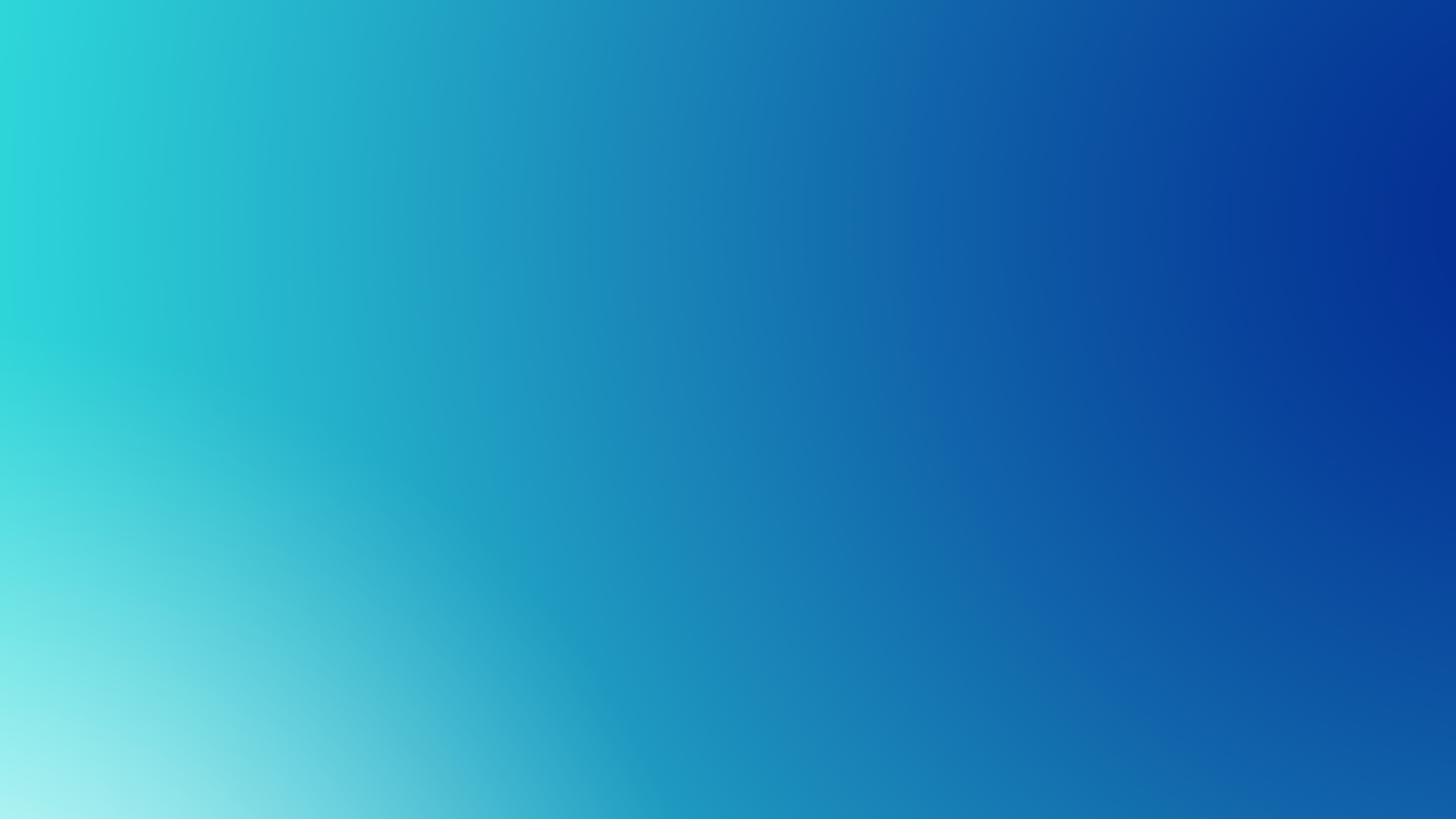 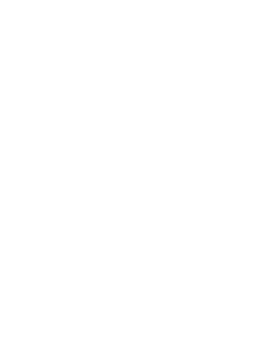 ИТОГИ
ДОСТУПЕН ВЕСЬ НЕОБХОДИМЫЙ ФУНКЦИОНАЛ ДЛЯ АВТОМАТИЗАЦИИ ВНУТРЕННЕГО ЭДО В УЧРЕЖДЕНИЯХ В ЧАСТИ ФОРМИРОВАНИЯ, СОГЛАСОВАНИЯ, ПОДПИСАНИЯ И ХРАНЕНИЯ ПЕРВИЧНЫХ ЭЛЕКТРОННЫХ ДОКУМЕНТОВ И РЕГИСТРОВ БУХГАЛТЕРСКОГО УЧЕТА

ДЛЯ РАБОТЫ С НОВЫМИ, ВВОДИМЫМИ ПРИКАЗОМ МИНФИНА РОССИИ 61Н ОТ 15.04.2021, ЭЛЕКТРОННЫМИ ДОКУМЕНТАМИ И РЕГИСТРАМИ РАЗРАБАТЫВАЮТСЯ НОВЫЕ УЧЕТНЫЕ РАЗДЕЛЫ

ЧАСТЬ ДОКУМЕНТОВ ДОСТУПНА ПОЛЬЗОВАТЕЛЯМ УЖЕ СЕЙЧАС, НО В ПОЛНОМ ОБЪЕМЕ РАБОТЫ ПЛАНИРУЕТСЯ ЗАВЕРШИТЬ К КОНЦУ 3-ГО КВ. 2022

ВСЕ ДОРАБОТКИ РЕАЛИЗУЮТСЯ В ШТАТНОМ ФУНКЦИОНАЛЕ И БУДУТ ДОСТУПНЫ ПРИ НАЛИЧИИ АКТУАЛЬНЫХ ЛИЦЕНЗИЙ В СООТВЕТСТВИИ С ИХ КОМПЛЕКТАЦИЕЙ И КОЛИЧЕСТВОМ РАБОЧИХ МЕСТ
СПАСИБО ЗА ВНИМАНИЕ
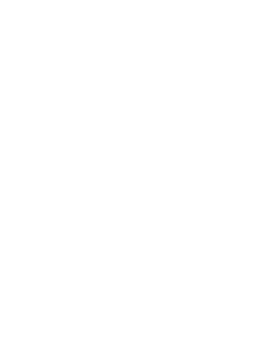 ООО «ПАРУС»


129366, МОСКВА, УЛ. ЯРОСЛАВСКАЯ, Д.10 КОРП.4

 
(495) 797-11-57
PARUS.COM

ZABARIN@PARUS.RU
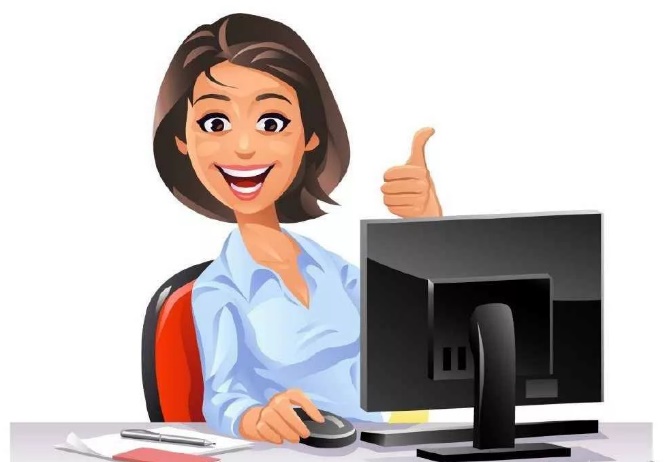